TÖÖTUBA KOOSLOOMES NOORTEGA


RÜHMA NIMI:  Ennastjuhtiva noore teadlikkus vaimse tervise hoidmiseks.
ROLLID
Grupiliikmed:   		
Kaisi Õispuu, Eliis Sillaots, Merily Uustalu, Angela Tikoft, 	Kerli Paimre, Reelika Rikkand
Juhendajad: 
Mai Pitsner, Birgit Kelement
Koostööpartnerid: 
Valdeku Noortekeskus, Tallinna Tehnikagümnaasium
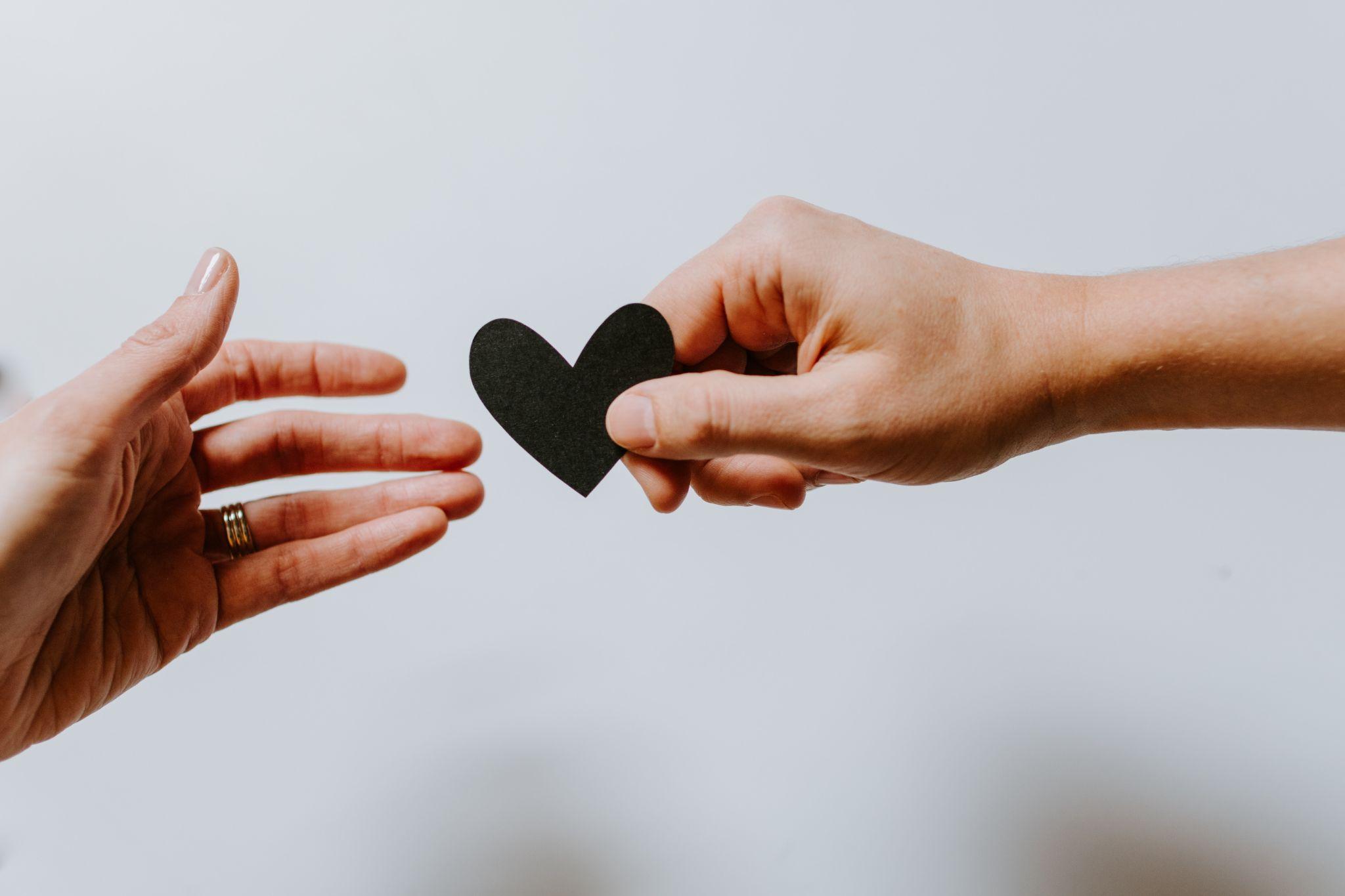 EESMÄRK JA OLULISUS
Välja töötatud ja testitud noortele suunatud töötuba, mis hõlmab noortest lähtuvat lähenemist ja nendega koostööd
Keskmes oli noorte teadlikkuse tõstmine vaimse tervise hoidmise osas, kasutades praktilisi meetodeid
Probleemiks noorte vähene teadlikkus vaimse tervise hoidmisest
Kogemus noortega, otsekontakt, küsitlus
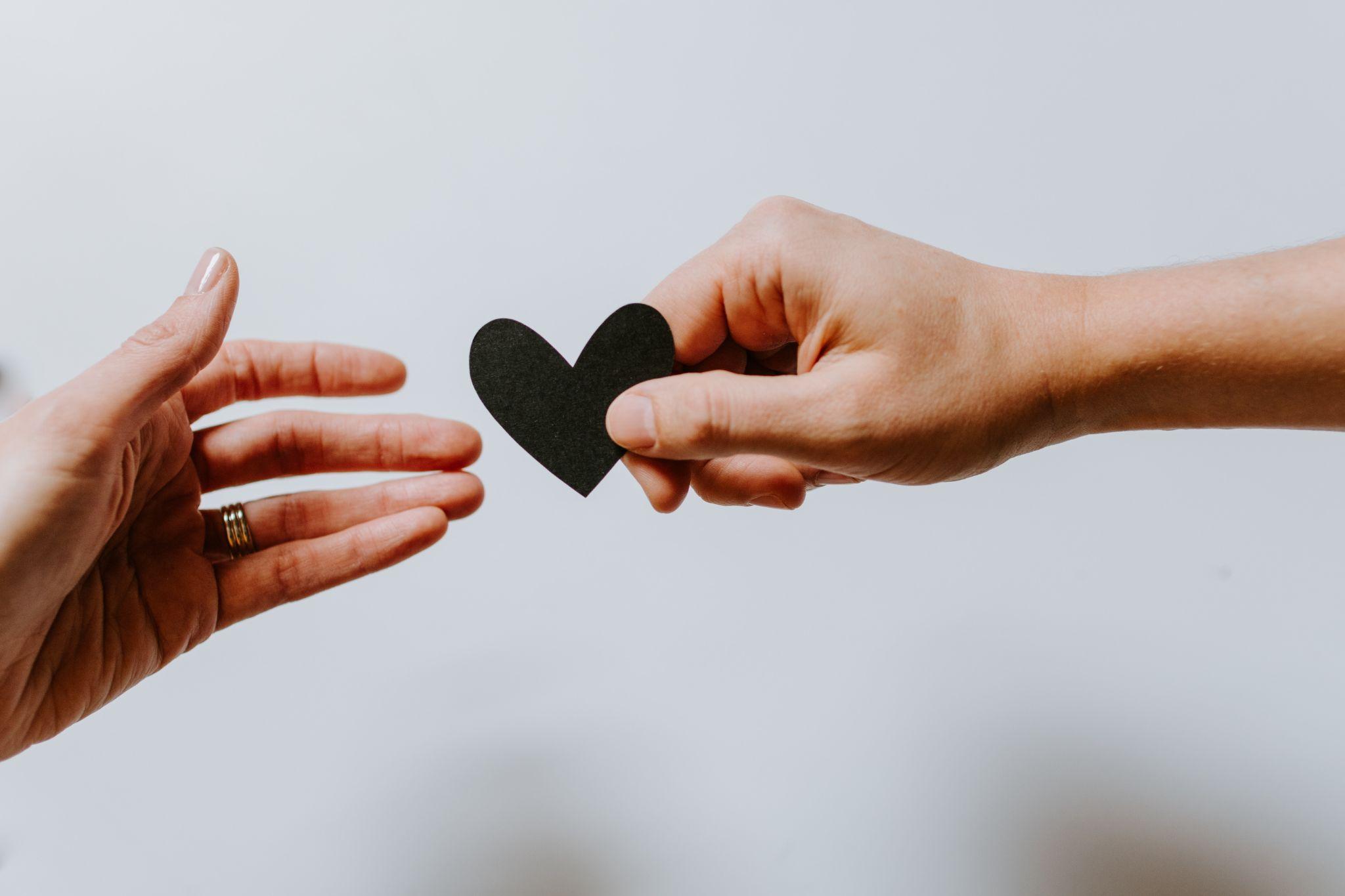 EESMÄRK JA OLULISUS
Teema aktuaalsus tuleneb viimaste aastate vaimse tervise teemaliste uuringute tulemustest
Noorte vaimse tervise toetamise olulisuse esile toomine noori kaasates
Väga oluline koht kogu protsessi dokumenteerimisel ja analüüsil, mida saavad kasutada noortega töötavad inimesed edaspidi sarnaseid töötube ellu viies
TEADUSPÕHISUS  JA INTERDISTSIPLINAARSUS
Noorsootööga seotud allikad, millele toetusime: Noorsootöö seadus, Noortevaldkonna arengukava 2021-2035, noorsootöö kutsestandard ja eetika, kogumik: Noorsootöö ideed rakendatuna praktikas, artikkel: Üldpädevuste kujundamine ja osaliste agentsus mitteformaalõppes.
Sidusvaldkondade alusdokumendid: Haridusvaldkonna arengukava 2021-2035, Põhikooli- ja gümnaasiumiseadus.
Teooriad ja põhimõtted, millele tuginesime: John Dewey learning-by-doing põhimõte, Peter Jarvise teooria õppimisest.
TEADUSPÕHISUS  JA INTERDISTSIPLINAARSUS
(Noorte) vaimse tervisega seotud allikad, millele toetusime: Uuringu aruanne: Eesti rahvastiku vaimse tervis, artikkel: Nature: Young people's mental health is finally getting the attention it needs, Artikkel: Science Daily: Youth, the pandemic and a global mental health crisis,  käsiraamat: Vaimse tervise edendamine haridusasutustes, Peaasi.ee ja Vaikuseminutite erinevad infomaterjalid.
Erinevate erialade teadmised aitasid jõuda soovitud tulemuseteni, kuna omame tööst noortega erinevaid kogemusi, sh meetodeid, töötavaid praktikaid, võrgustikku. Ülikooli õpingute käigus omandatud erialased teadmised aitasid meil leida teaduspõhist lähenemist, mida saime rakendada läbi ELU projekti.
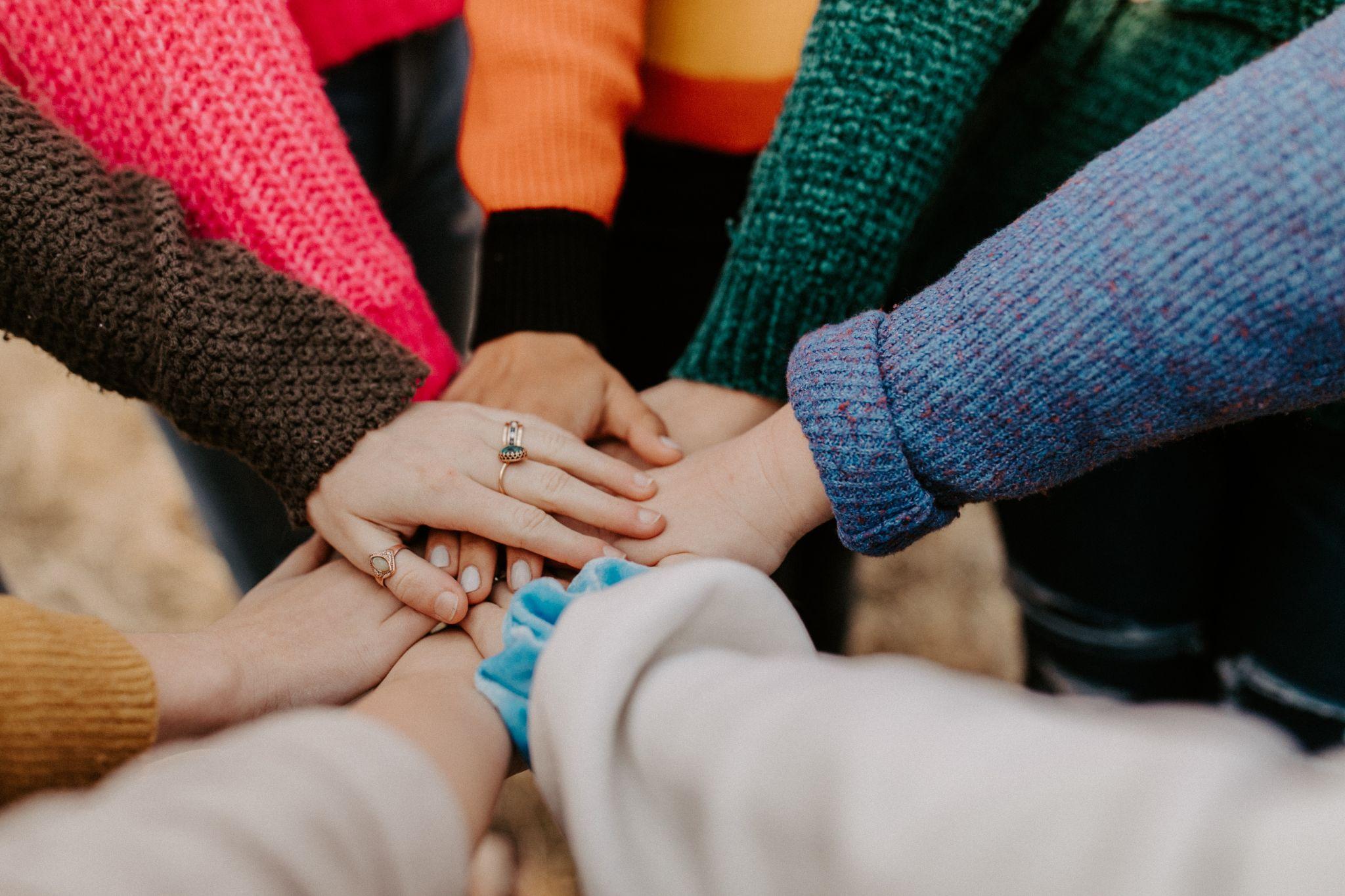 RAKENDATUD TEGEVUSED
Iganädalased omavahelised kohtumised
Tegevuskava + dokumentatsioon
Otsekontakt noortega, küsitlused, töötoa elluviimine
Disainiprotsessi etapid Padletis
Protsessikirjeldus + ABC
Refleksioonid, tagasisidestamine
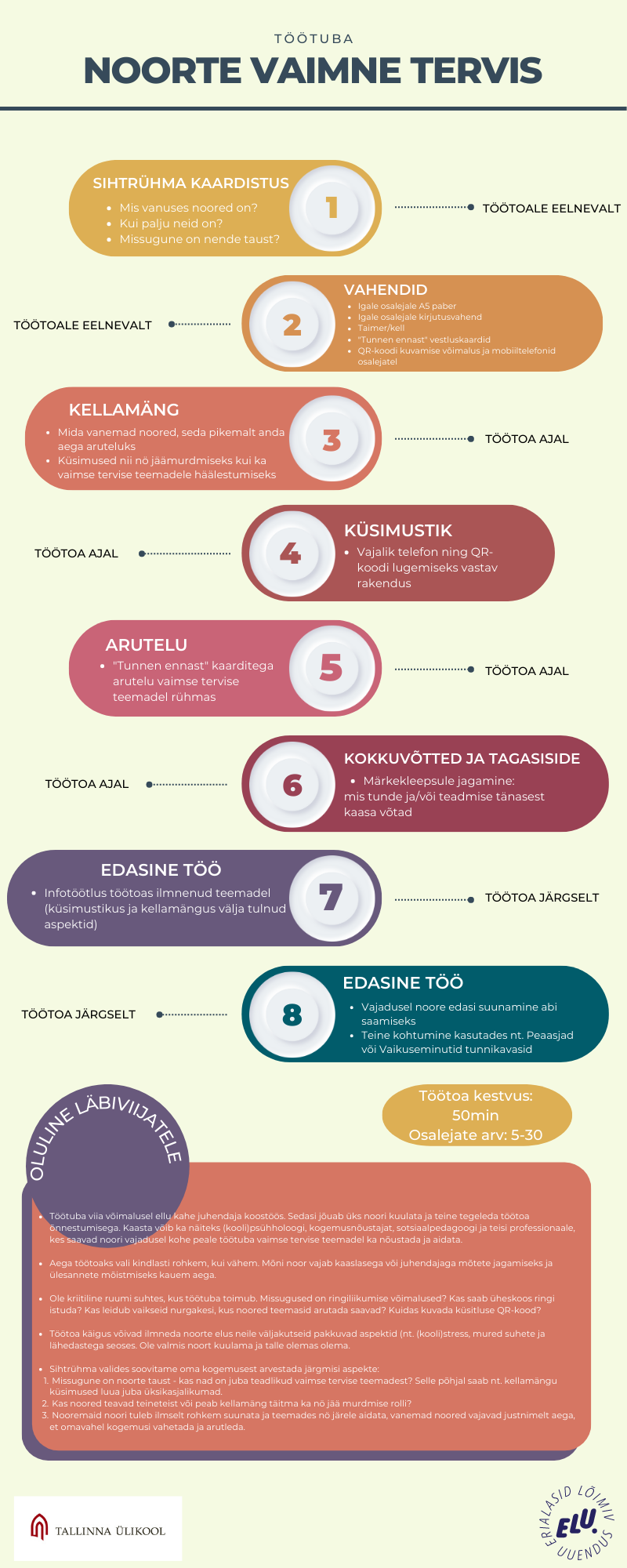 Töötoa läbiviimise ABC
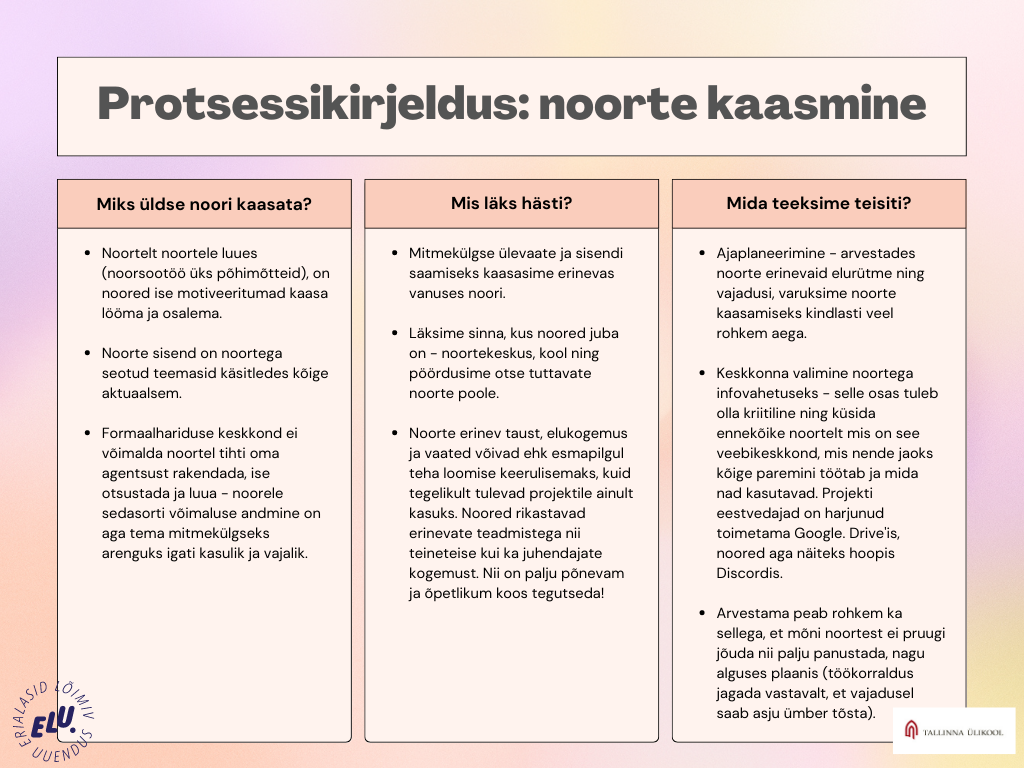 Protsessikirjeldus noorte kaasamisest
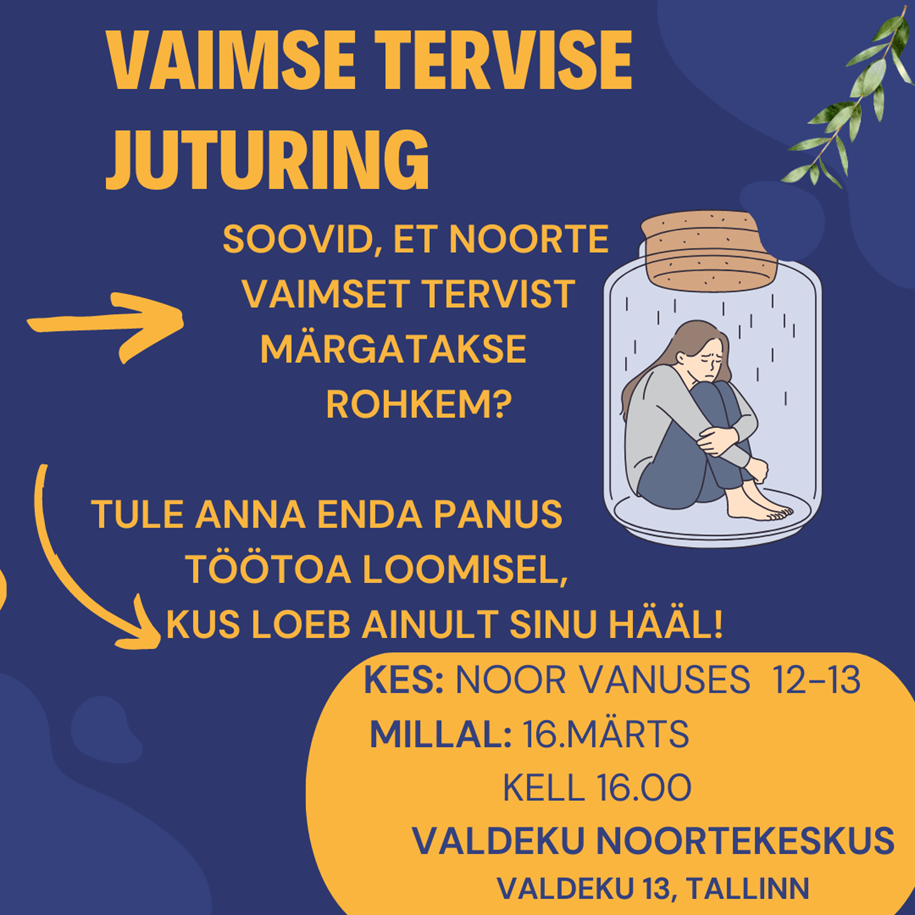 Kutse vaimse tervise juturingi Valdeku noortekeskuses
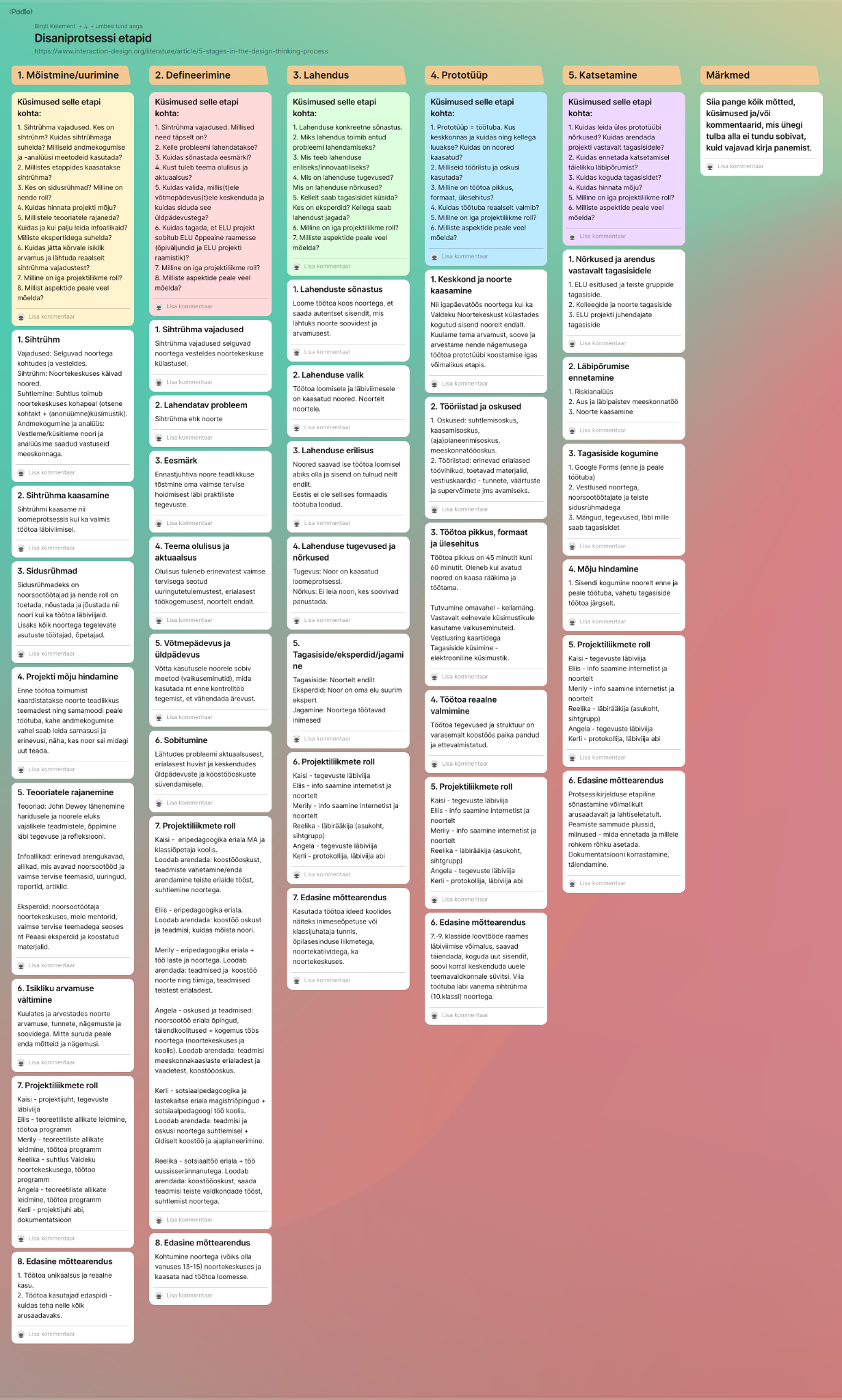 Töötoa disainiprotsessi etapid Padletis
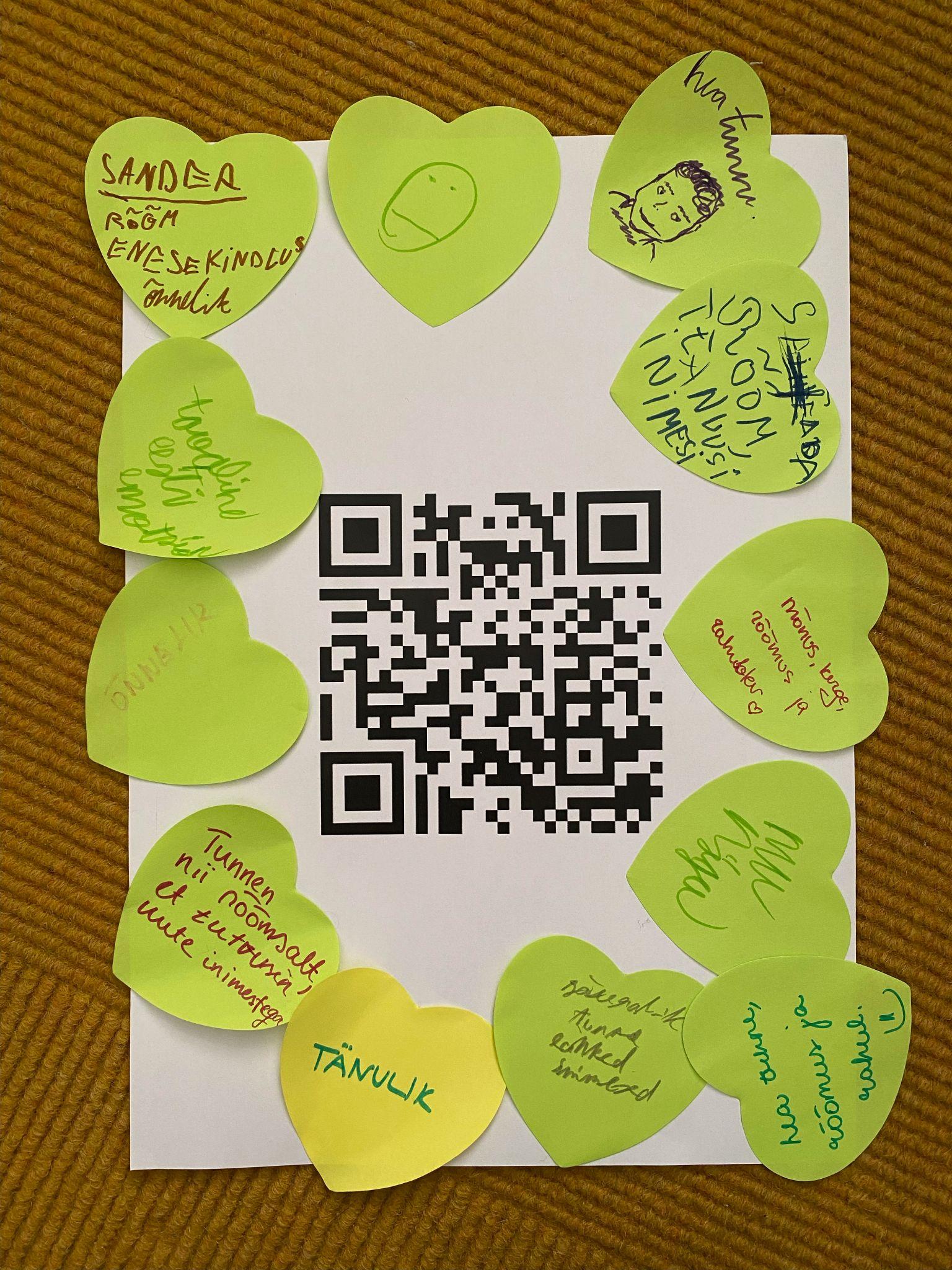 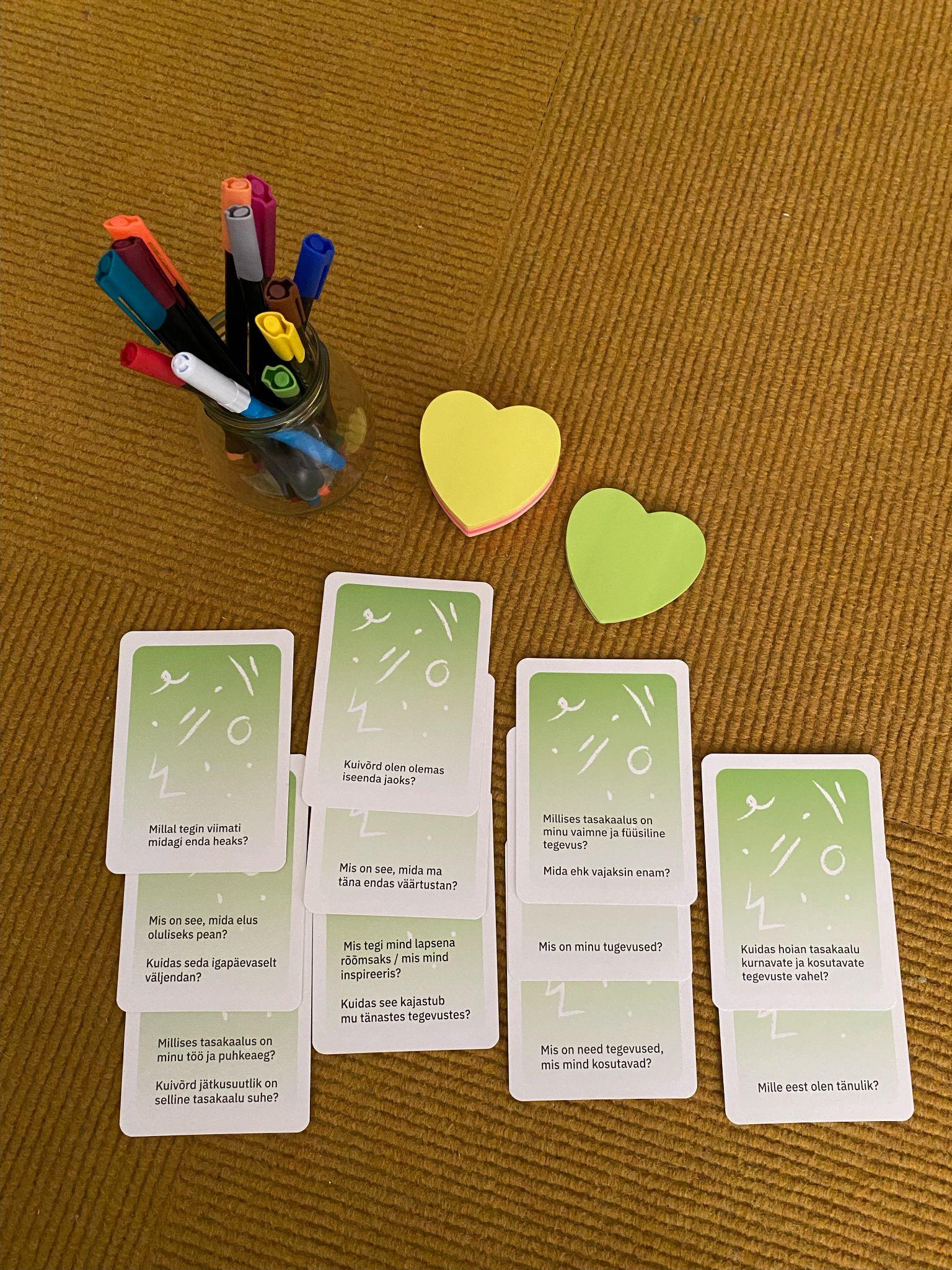 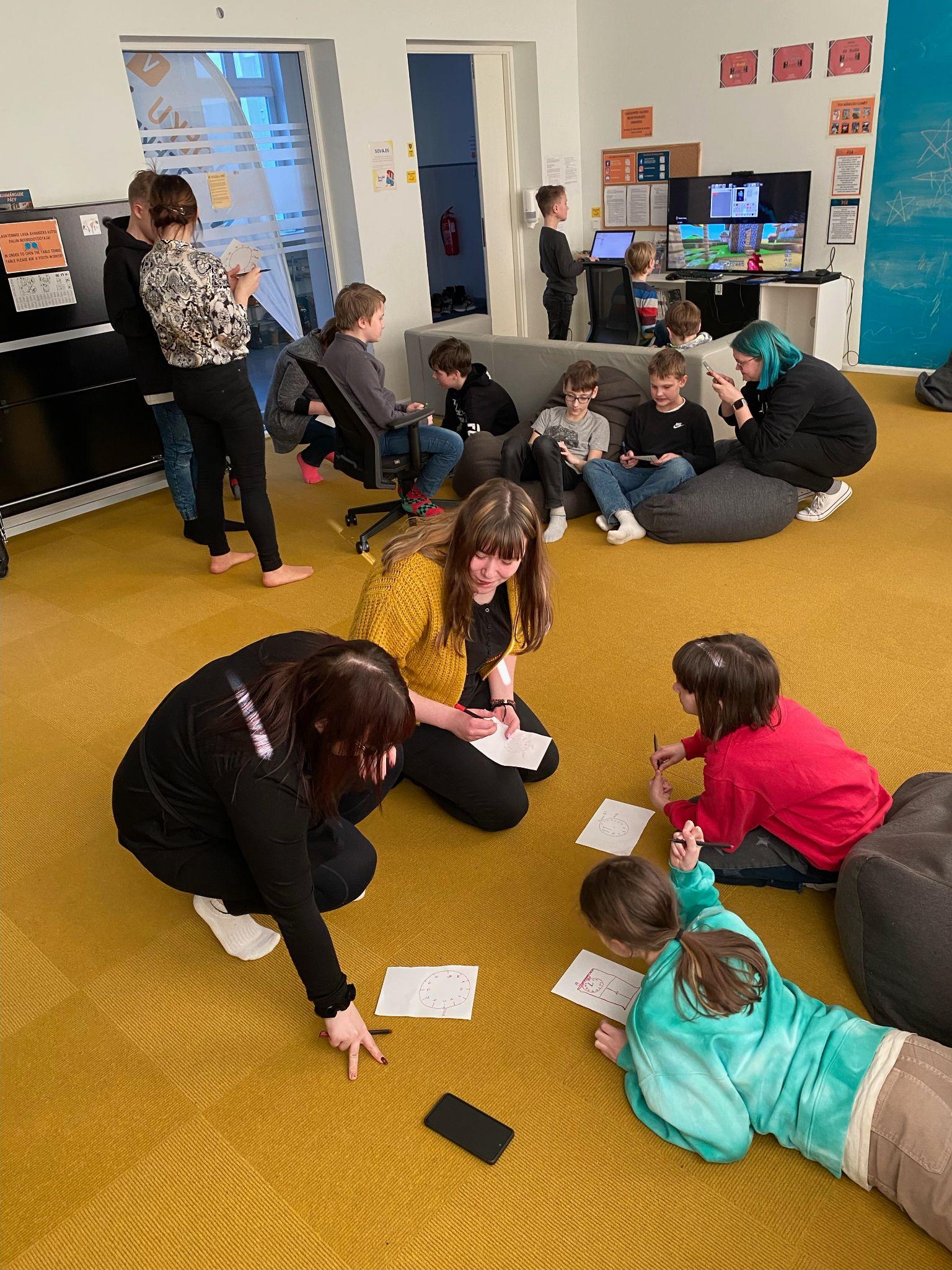 Töötuba Valdeku noortekeskuses 16. märtsil 2023
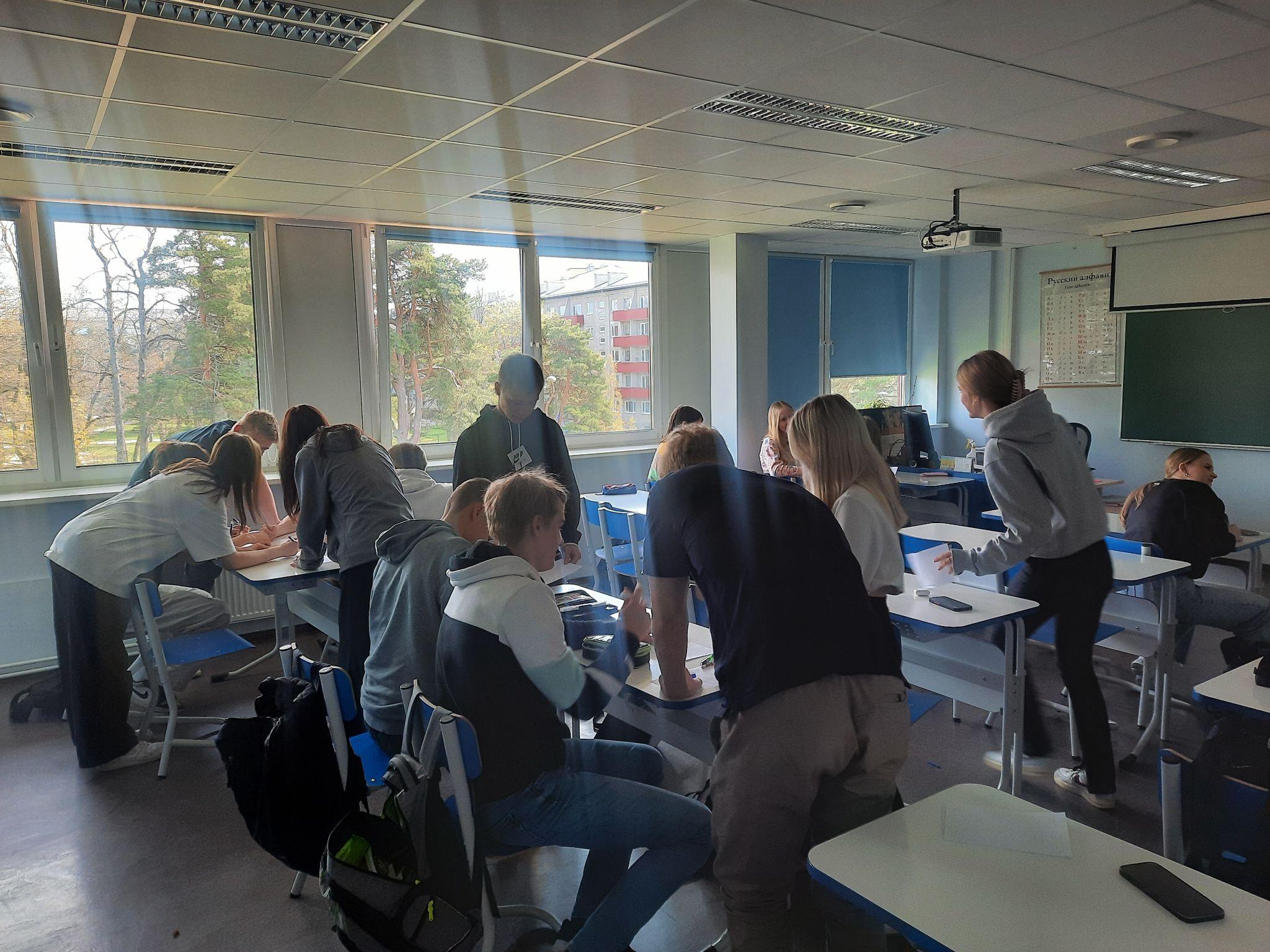 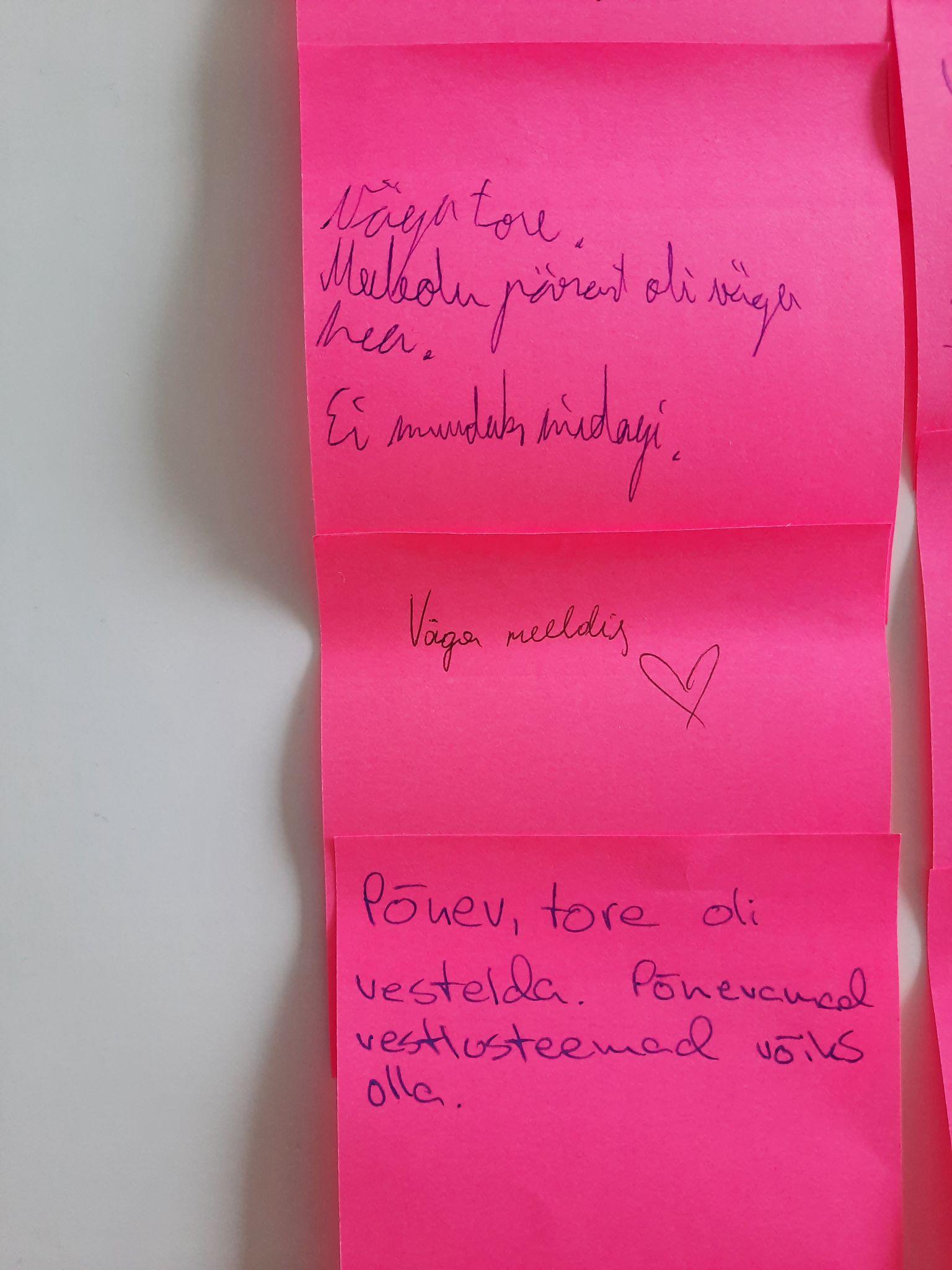 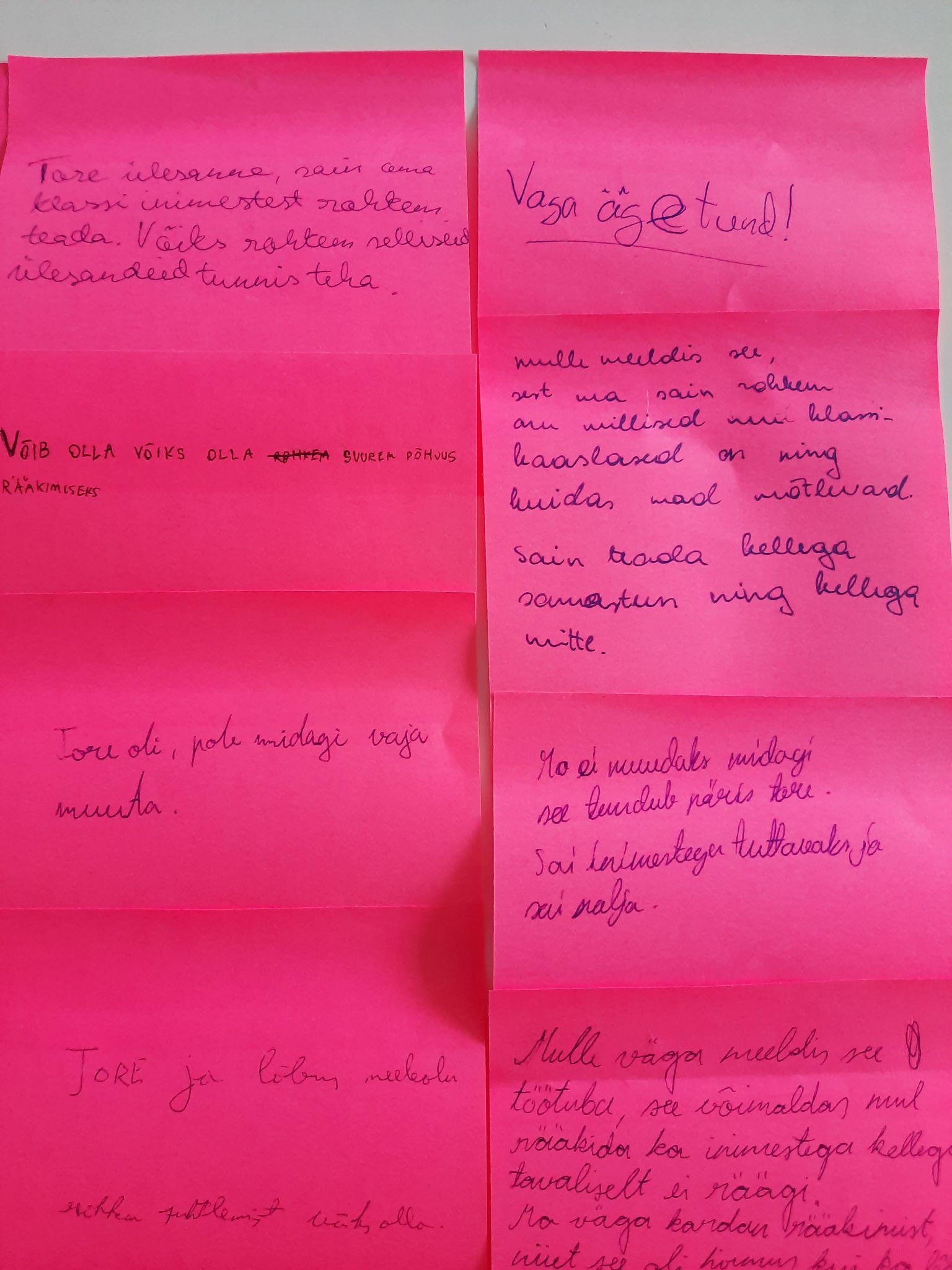 Töötuba Tallinna Tehnikagümnaasiumi 10. klassile 10. mail 2023
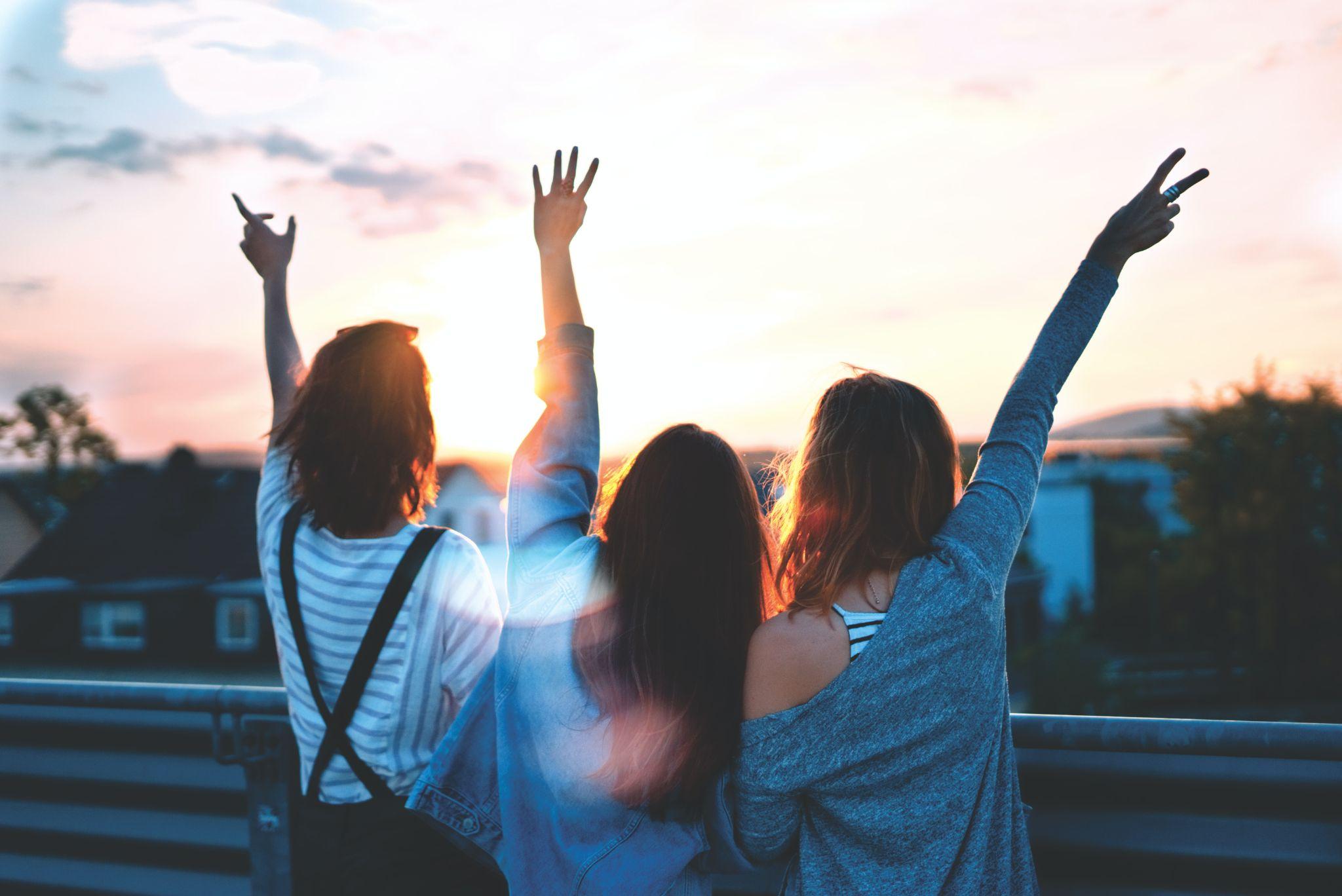 PROJEKTI TULEMUSED
Projekti tulemusena valmis noortele suunatud vaimse tervise teemasid käsitlev töötuba
Noored vajavad ja ootavad, et nende vaimsele tervisele pööratakse rohkem tähelepanu
Mitmekülgne juhend- ja infomaterjal töötoa läbiviimisest 
Läbi küsimustiku jõudsime 78 nooreni
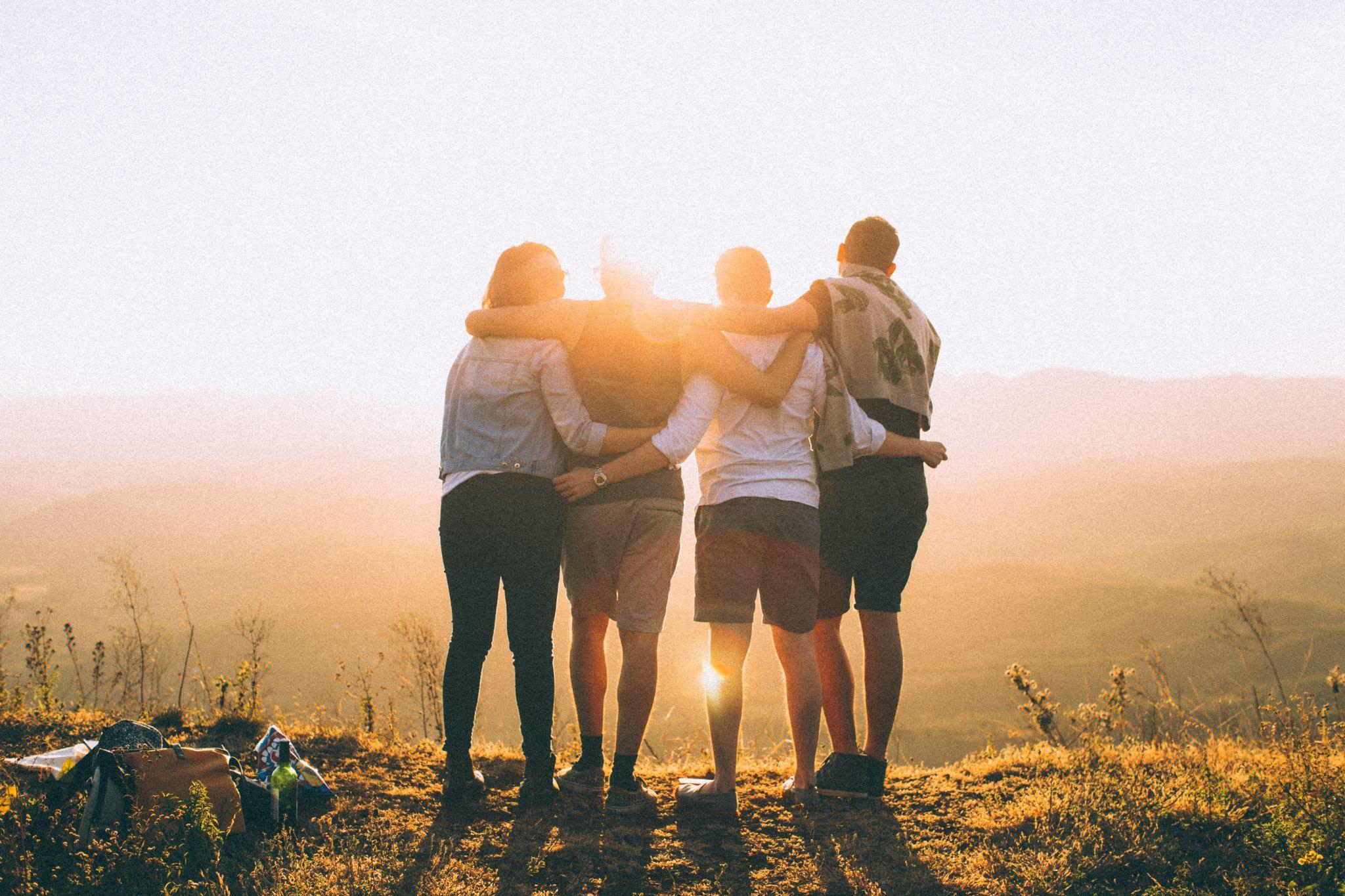 JÄRELDUSED
On oluline, et noored teaksid vaimsest tervisest ja kuidas seda hoida
Noored tunnevad end motiveerituna ja enesekindlamana, kui nende häält kuulatakse ja neid kaasatakse lahenduste  leidmises
Projekti protsessi dokumenteerimine     toetab teisi töötubade läbiviijaid
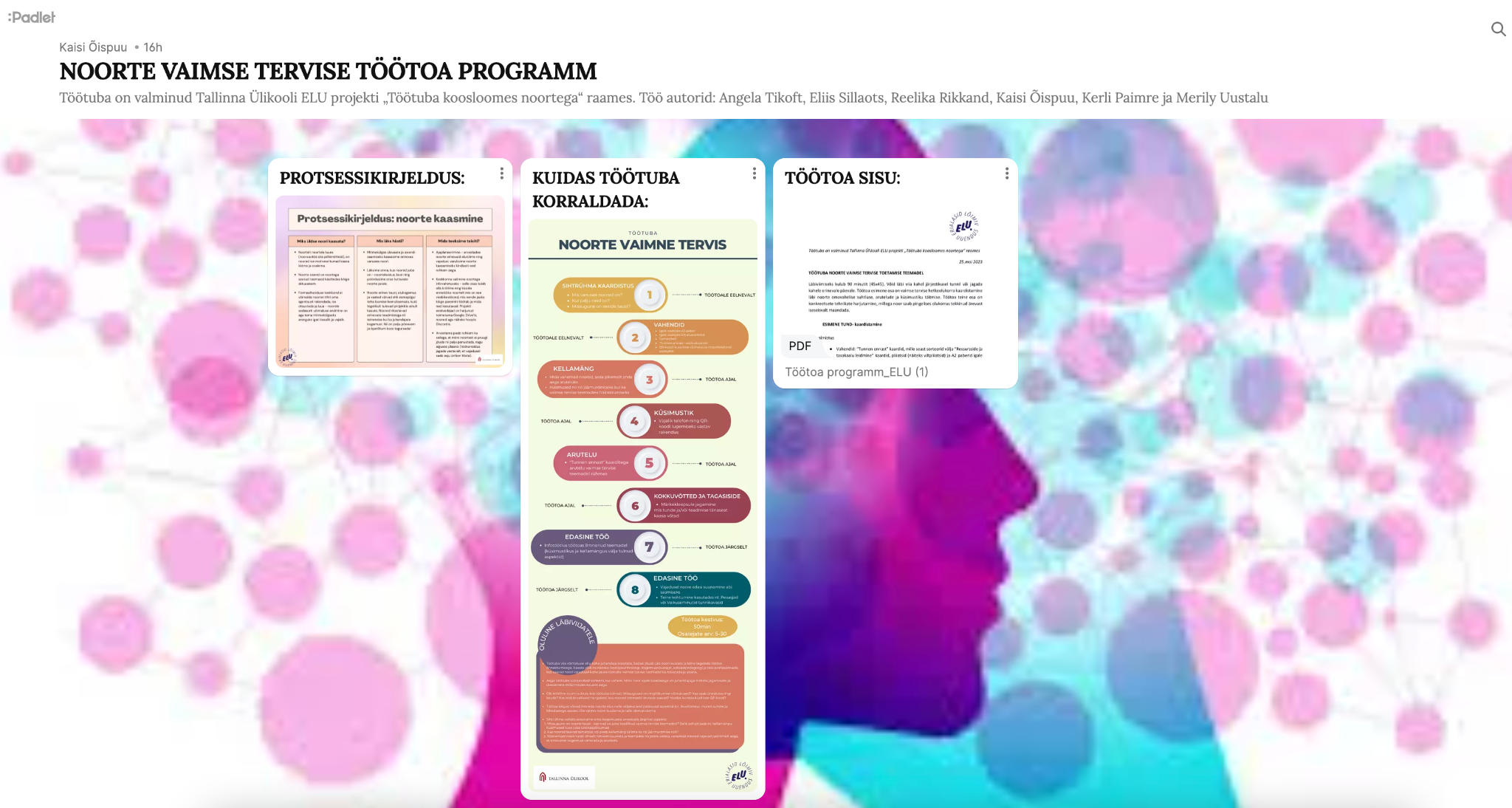 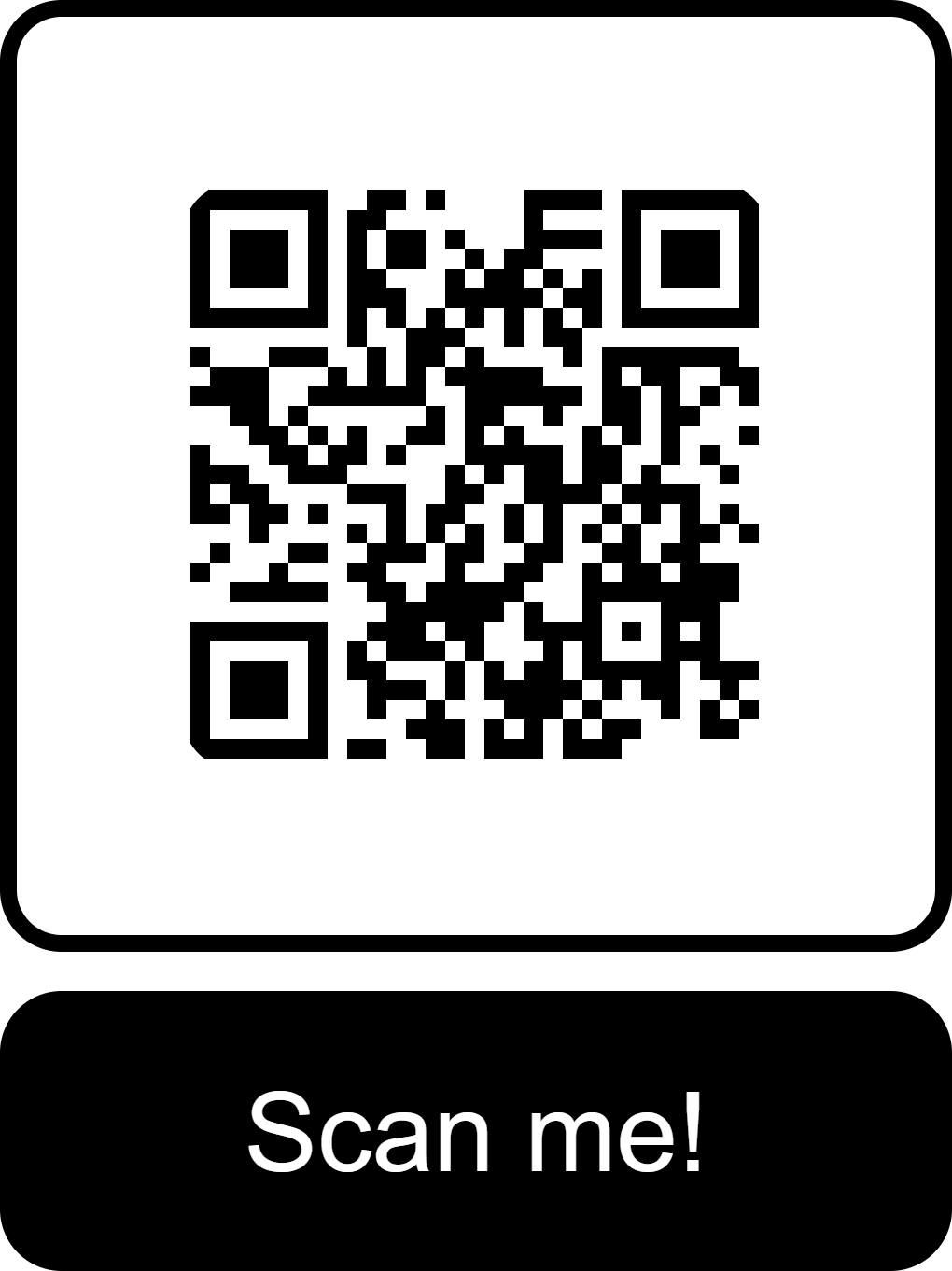 Projekti materjalid on koondatud kõigile kättesaadavasse Padletisse
TÄNAME KUULAMAST